Первые акты советской власти направленные на ограничение коррупционных проявлений
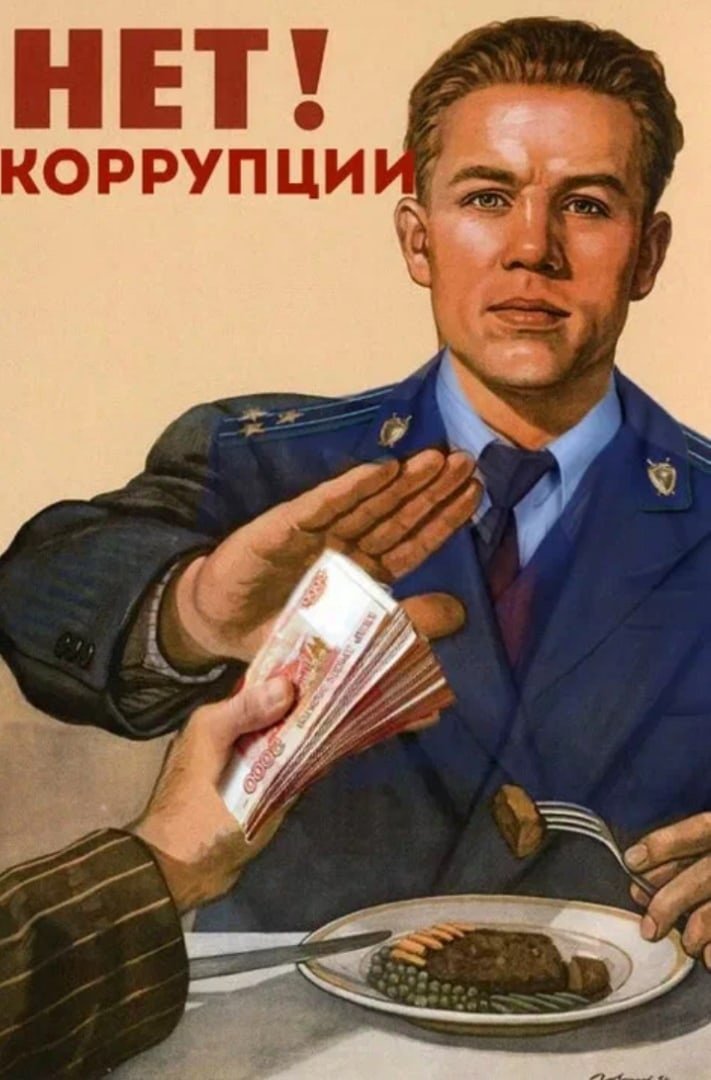 советская государственная служба началась с Декрета СНК РФ РСФСР от 10.11.1917 «Об уничтожении сословий и гражданских чинов».
Постановления СНК РСФСР от 27.07.1918 «Об ограничении совместной службы родственников в советских учреждениях»
Декрета СНК РФ РСФСР от 21.12.1922 «Временные правила о службе в государственных учреждениях и предприятиях»
Постановление ВЦИК РСФСР от 07.07.1923 «Положение о дисциплинарных судах»
Постановление ВЦИК и СНК РСФСР от 20.03.1932 «О дисциплинарной ответственности в порядке подчиненности»
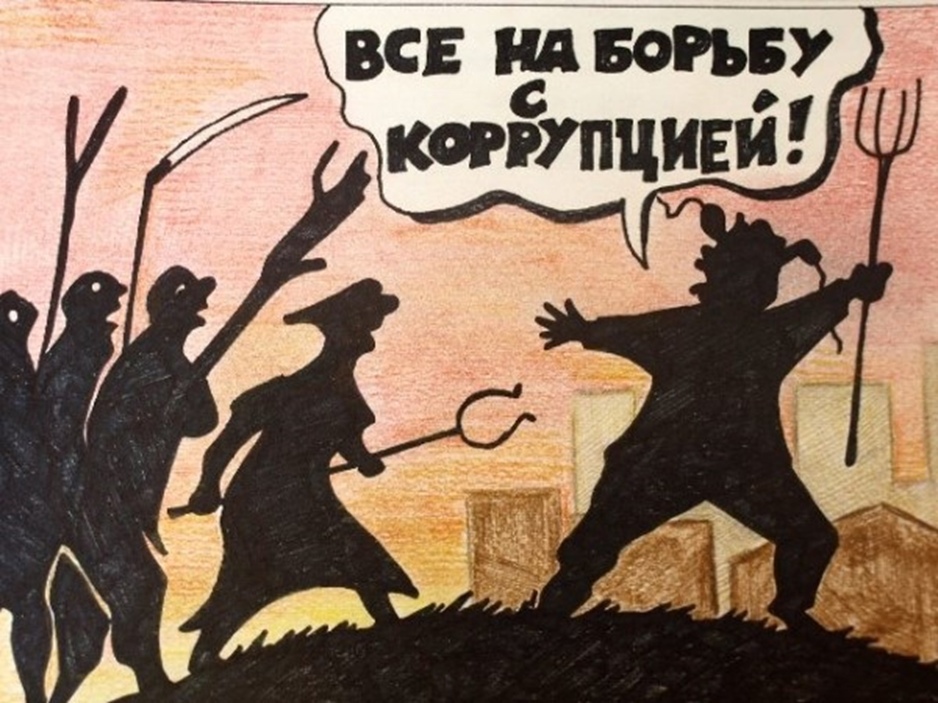 Декрете СНК РСФСР от 08.05.1918 «О взяточничестве»
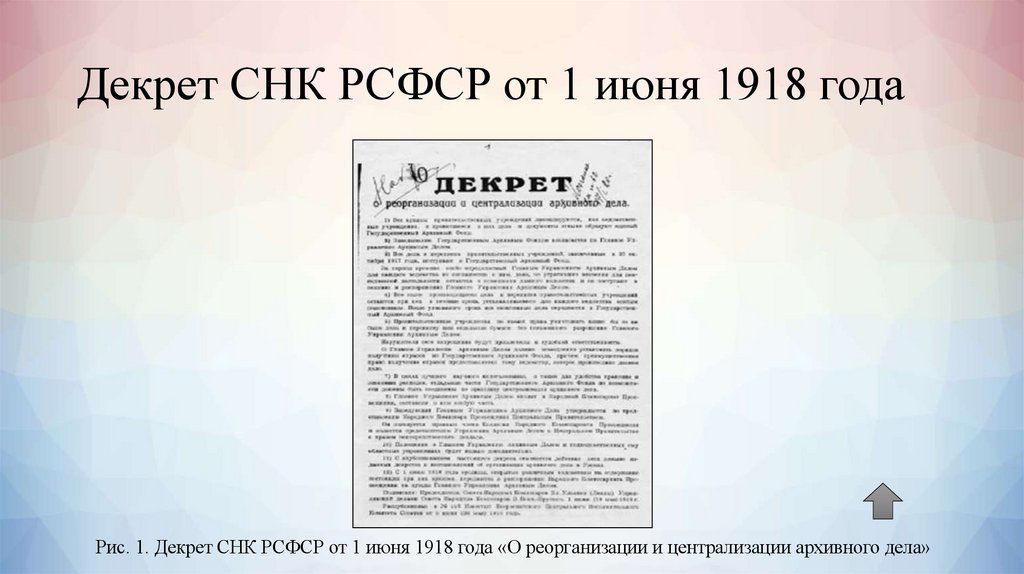 Характеризуя Декрет СНК РСФСР от 08.05.1918 «О взяточничестве», необходимо обратить внимание на то, что данный документ имел обратную силу; кроме этого, в качестве обстоятельств, усиливающих меру наказания взяткополучателя, декрет устанавливал:
— особые полномочия служащего;
— нарушение служащим своих обязанностей;
— вымогательство взятки и др.
1 сентября 1922 года было подписано Постановление Совета Труда и Обороны, предусматривавшее широкий круг мер борьбы со взяточничеством. 2 сентября 1922 года при СТО была образована Комиссия по борьбе со взяточничеством. 15 сентября 1922 года было утверждено Положение «О ведомственных комиссиях по борьбе со взяточничеством».
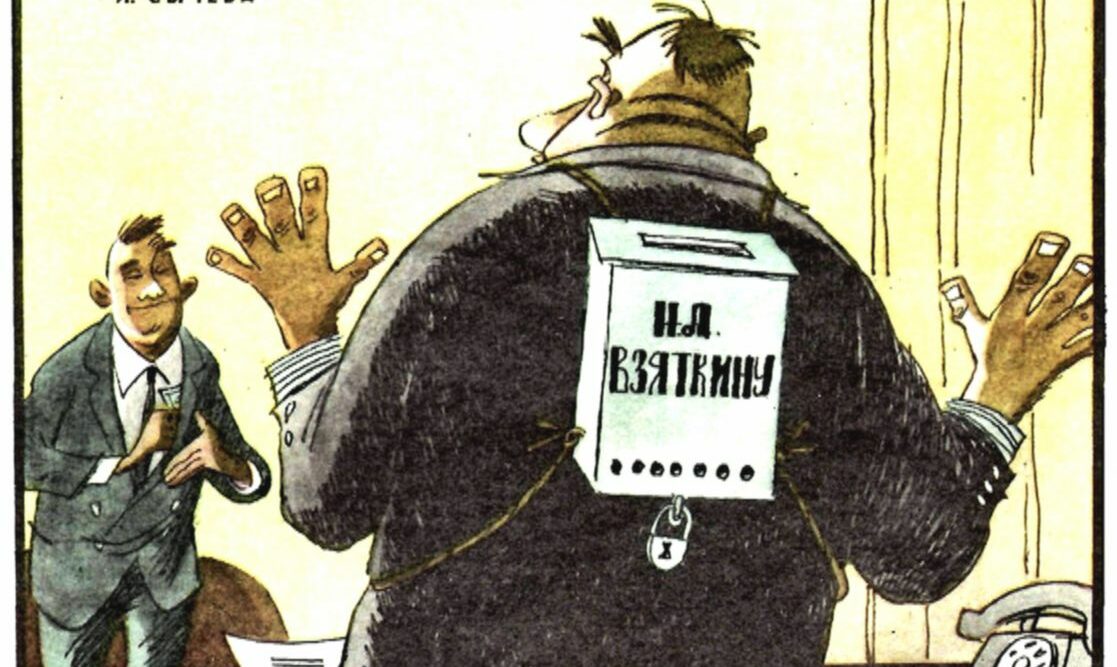 Вывод:
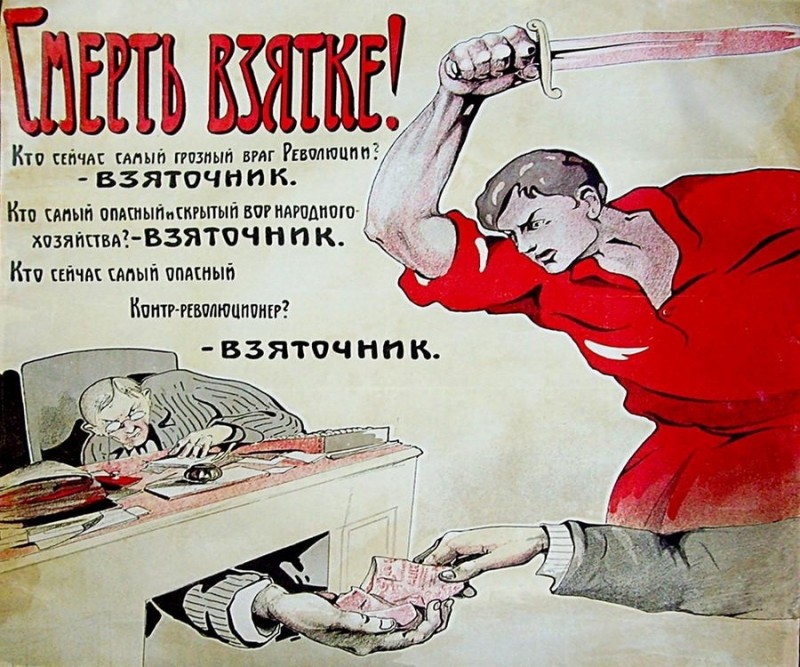